LA ESCUELA , UN  AMBIENTE SANO Y PROTEGIDO
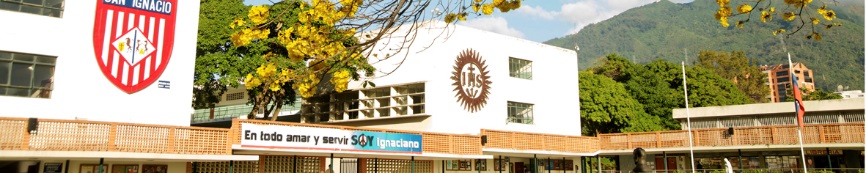 Departamento 
            de
Convivencia Escolar
LA ESCUELA , UN  AMBIENTE SANO Y PROTEGIDOCONVENCIÓN DE LOS DERECHOS HUMANOS  DEL NIÑO
Aprobada por la Asamblea General de las Naciones Unidas en Noviembrde1959.
                                 Ratificada por Venezuela en Agosto de  1990.  
1990.

             
    
         Antes de la                                                      Después de la
         Convención                                                    Convención                                                                                                                                   
                                 

        

               Niño                                                          Niño como  Sujeto
             Tutelado                                                            de Derechos
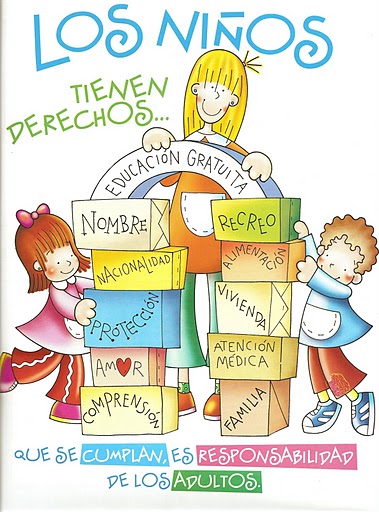 LA ESCUELA , UN  AMBIENTE SANO Y PROTEGIDO
Paradigma                                                         Paradigma
     Tutelar                                                        Protección  Integral


  

 Niño en situación                             			          Todos los niños
       Irregular                                      			       de 0  a  los 18  años



CONVENCIÓN DE LOS DERECHOS HUMANOS DEL  NIÑO
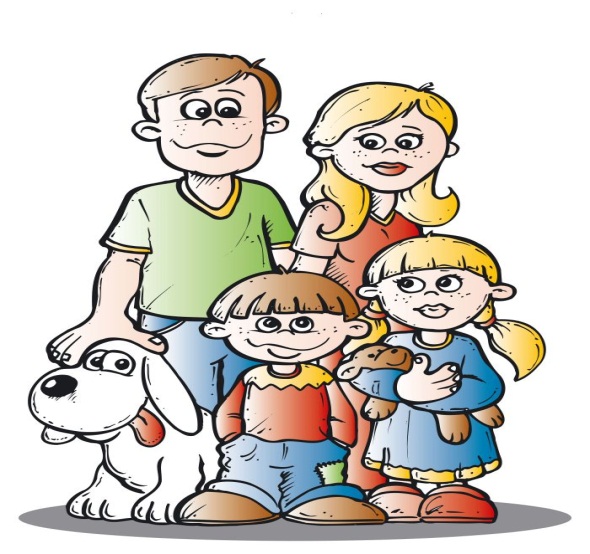 LA ESCUELA , UN  AMBIENTE SANO Y PROTEGIDO
lopna
Protección Integral:

*  Supervivencia

 * Desarrollo

 * Participación

 * Protección Especial
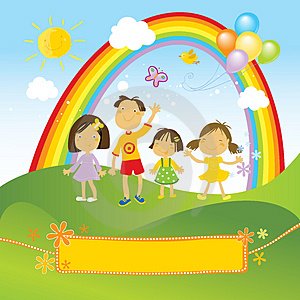 LA ESCUELA , UN  AMBIENTE SANO Y PROTEGIDO
FAMILIA
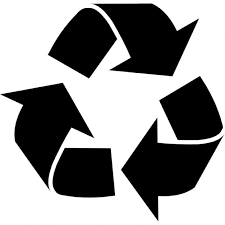 SOCIEDAD
ESTADO
LA ESCUELA , UN  AMBIENTE  SANO  Y  PROTEGIDOCONSTITUCIÓN   NACIONAL
Art. 78
Los niños, niñas y adolescentes son sujetos plenos de derecho y estarán protegidos por la legislación, órganos y tribunales especializados, los cuales respetarán, garantizarán y desarrollarán los contenidos de esta Constitución, la Convención sobre los derechos del Niño y demás tratados internacionales que en esta materia haya suscrito y ratificado la República. El estado, las familias y la sociedad asegurarán, con prioridad absoluta, protección integral, para lo cual se tomará en cuenta su interés superior en las decisiones y acciones que les conciernan. El Estado promoverá su incorporación progresiva a la ciudadanía  activa y creará un sistema rector nacional para la protección integral de los niños, niñas y adolescentes.
LA ESCUELA , UN  AMBIENTE SANO Y PROTEGIDO
LOPNA

Art. 32.Derecho a la integridad personal.
Todos los niños, niñas y adolescentes tienen derecho a la integridad personal. Este derecho comprende la integridad física, síquica y moral.
LA ESCUELA , UN  AMBIENTE SANO Y PROTEGIDO
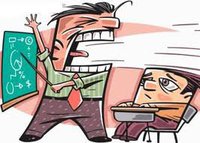 lopna
Art.32-A. Derecho al buen trato.

El padre, la madre, representantes, responsables, tutores, tutoras, familiares, educadores y educadoras, deberán emplear métodos no violentos en la crianza, formación, educación y corrección de los niños, niñas y adolescentes.
LA ESCUELA , UN  AMBIENTE SANO Y PROTEGIDO
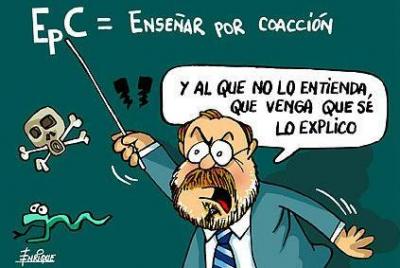 Art. 32.-A    Derecho al buen trato:
En consecuencia, se prohíbe cualquier tipo de castigo físico o humillante…..
Se entiende por castigo humillante cualquier trato ofensivo, denigrante, desvalorizador, estigmatizante  o ridiculizador , realizado en ejercicio de las potestades de crianza o educación, con el fin de corregir, controlar o cambiar el comportamiento de los niños, niñas y adolescentes, siempre que no constituyan un hecho punible.
LA ESCUELA , UN AMBIENTE  SANO Y  PROTEGIDO
LOPNA
ARTÍCULO 91 Deber y derecho de denunciar amenazas y violaciones de los derechos y
 garantías de los niños, niñas y adolescentes.
Todas las personas tienen derecho de denunciar ante las autoridades competentes los casos de amenazas o violaciones a los derechos o garantías de los niños, niñas y adolescentes. 
Los trabajadores y las trabajadoras de los servicios y centros de salud, de las escuelas, planteles e institutos de educación, de las entidades  de atención y de las defensorías de niños, niñas y adolescentes , tienen el deber de denunciar los casos  de amenaza o violación de derechos y garantías de niños, niñas y adolescentes , mientras prestan tales servicios de que tengan conocimiento. Antes de proceder a la denuncia, estas personas deben comunicar toda la información que tengan a su disposición  al padre, la madre, representantes o responsables, salvo cuando sean éstos quienes amenacen o violen los derechos a la vida, integridad y salud del niño, niña y adolescente. En estos casos el padre y la madre deben ser informados en las 48 horas siguientes de interponer la denuncia.
LA ESCUELA , UN AMBIENTE  SANO Y  PROTEGIDO
LOPNA
Art. 259 y  260  Abuso sexual en Niños, Niñas y Adolescentes
Quien realice actos sexuales con un niño , niña o adolescente, o participe en ellos, será penado (a) con prisión de dos a seis años.
Si el acto sexual implica penetración genital o anal, mediante acto carnal, manual o la introducción de objetos; o penetración oral aún con instrumentos que simulen objetos sexuales la prisión será de quince a veinte años.
Si el o la culpable ejerce sobre la víctima autoridad, responsabilidad de crianza o vigilancia, la pena aumentará  de  un  cuarto a un tercio.
Si el autor es un hombre mayor de edad y la víctima es una niña o en la causa concurren víctimas de ambos sexos, conocerán los Tribunales Especiales previstos en la Ley Orgánica sobre el Derecho de las Mujeres a una Vida Libre de Violencia conforme el procedimiento en ésta establecido.
LA ESCUELA , UN AMBIENTE  SANO Y  PROTEGIDO
LOPNA
Artículo 275. 
Omisión de denuncia
Quien estando obligado u obligada por ley a denunciar un hecho del que haya sido víctima un niño, niña o adolescente, no lo hiciere inmediatamente, será penado o penada con prisión de tres meses a un año.
LA ESCUELA , UN  AMBIENTE  SANO  Y  PROTEGIDO LEY ORGÁNICA  DE EDUCACIÓN 2009.(G.O. 5929 del 15 de agosto de 2009).
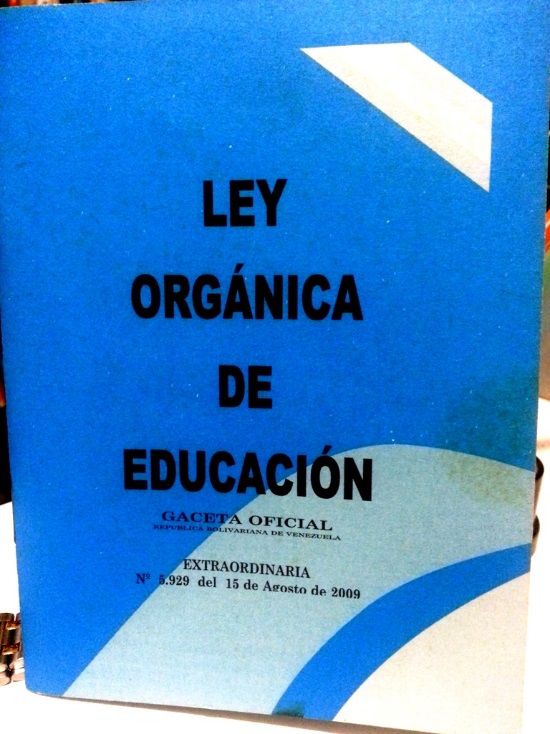 Art. 6
El Estado, a través de los órganos nacionales con competencia en materia Educativa, ejercerá la rectoría en el Sistema Educativo. En consecuencia garantiza:
a. El derecho pleno a una educación integral, permanente, continuado y de calidad para todos y todas con equidad de género en igualdad de condiciones y oportunidades, derechos y deberes….
LA ESCUELA , UN  AMBIENTE  SANO  Y  PROTEGIDO LEY ORGÁNICA  DE EDUCACIÓN 2009.(G.O. 5929 del 15 de agosto de 2009).
Art. 15 Literal 4.
Fomentar el respeto a la dignidad de las personas y la formación   transversalizada  por valores éticos de tolerancia, justicia, solidaridad, paz, respeto a los derechos humanos y la no discriminación.
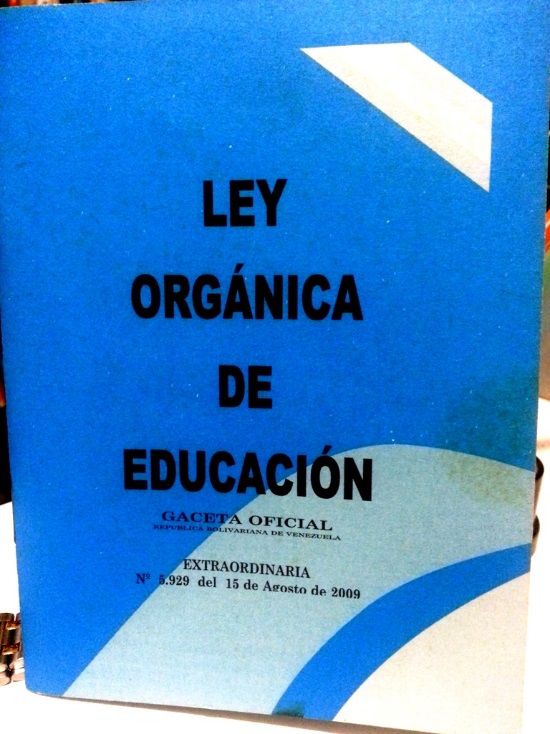 LA ESCUELA , UN  AMBIENTE  SANO  Y  PROTEGIDO LEY ORGÁNICA  DE EDUCACIÓN 2009.(G.O. 5929 del 15 de agosto de 2009).
Art. 17
Las familias tienen el deber, el derecho y la responsabilidad en la orientación y formación en principios, valores, creencias, actitudes y hábitos en los niños, niñas, adolescentes, jóvenes, adultos y adultas, para cultivar respeto, amor, honestidad, tolerancia, reflexión, participación, independencia y aceptación. Las familias, la escuela, la sociedad y el Estado son corresponsables en el proceso de educación ciudadana y  desarrollo integral de sus integrantes.
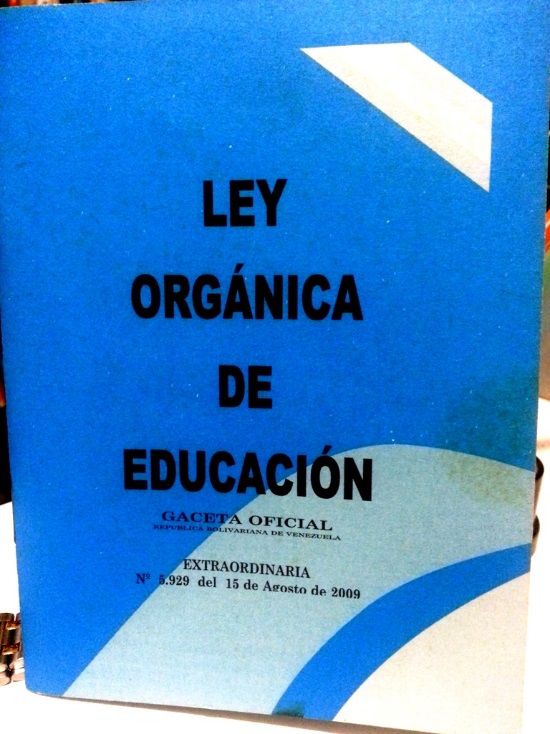 LA ESCUELA , UN  AMBIENTE  SANO  Y  PROTEGIDOLEY ORGÁNICA SOBRE EL DERECHO DE LAS MUJERES A UNA VIDA LIBRE DE VIOLENCIA.(G.O. 38668 del 23 de abril de 2007).
Art. 1
La presente Ley tiene por objeto garantizar y promover el derecho de las mujeres a una vida libre de violencia, creando condiciones para prevenir, atender, sancionar y erradicar la violencia contra las mujeres en cualquiera de sus manifestaciones y ámbitos, impulsando cambios en los patrones socio culturales que sostienen la desigualdad de género y las relaciones de poder sobre las mujeres, para favorecer la construcción de una sociedad justa democrática, participativa, paritaria y protagónica.
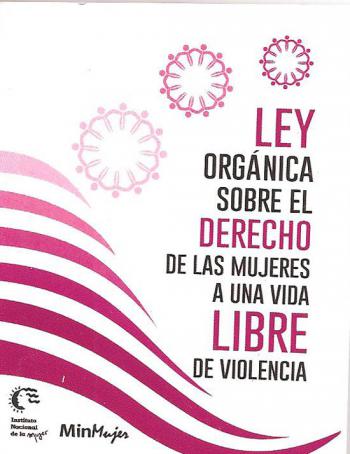 LA ESCUELA , UN  AMBIENTE  SANO  Y  PROTEGIDO LEY ORGÁNICA SOBRE EL DERECHO DE LAS MUJERES A UNA VIDA LIBRE DE VIOLENCIA.(G.O. 38668 del 23 de abril de 2007).
Art. 3 Esta Ley abarca la protección de los siguientes derechos:
1.- El derecho a la vida.
2.-La protección a la dignidad e integridad física, psicológica, sexual, patrimonial y jurídica de las mujeres víctimas de violencia, en los ámbitos público y privado….
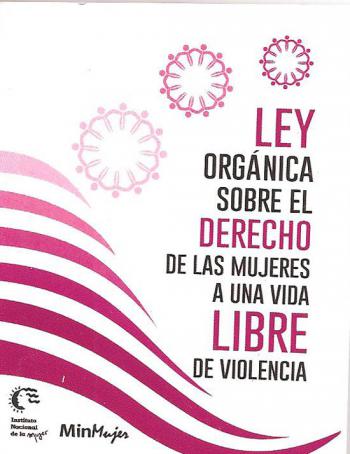 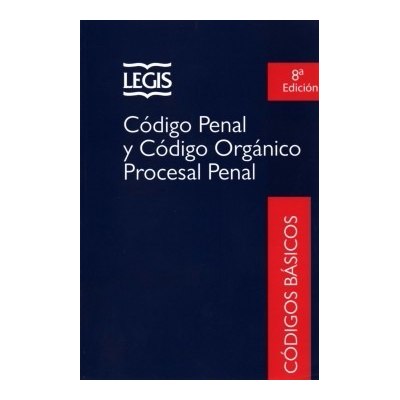 LA ESCUELA , UN  AMBIENTE  SANO  Y  PROTEGIDO
CODIGO PENAL
TÍTULO VIII.-DE LOS DELITOS CONTRA LAS BUENAS COSTUMBRES Y BUEN ORDEN DE LAS FAMILIAS.
En esta categoría de hechos punibles nuestro legislador agrupa aquellos que constituyen atentados a la moralidad sexual, al pudor, al matrimonio y a la filiación que causaren escándalo público, a la corrupción de menores y a la violencia contra las personas.
.-Delitos de violación, seducción y prostitución de menores, incesto y ultrajes al pudor.
.-Rapto violento y fraudulento.
.-Favorecimiento de la corrupción de menores.
.-Delitos matrimoniales de adulterio, concubinato y bigamia.
.-Delitos contra la filiación, de suposición de parto y supresión de estado.
LA ESCUELA , UN  AMBIENTE  SANO  Y  PROTEGIDO
MANUAL DE CONVIVENCIA COLEGIO SAN IGNACIO
De los Derechos, Garantías, Responsabilidades y Deberes de los miembros de la comunidad ignaciana contemplados en nuestro Manual de Convivencia en consonancia con las disposiciones legales vigentes.
Título III.- DE LOS DERECHOS, GARANTÍAS, DEBERES DE LOS NIÑOS, NIÑAS Y ADOLESCENTES.
Título VI.-   DE LOS DOCENTES.
Título VII.-  DEL PERSONAL ADMINISTRATIVO.
TÍTULO VIII.-DEL PERSONAL DE SERVICIOS GENERALES.
TÍTULO IX.-   DE LOS PADRES Y REPRESENTANTES.
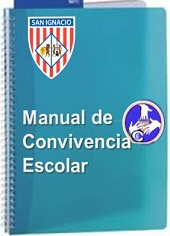 LA ESCUELA , UN  AMBIENTE  SANO  Y  PROTEGIDO
MALTRATO  INFANTIL
Comprende todo hecho que  prive de sus derechos y bienestar  al niño o adolescente, dañando  su desarrollo integral. Incluye la explotación sexual, los actos sexuales abusivos, por parte de cualquier adulto.
LA ESCUELA , UN  AMBIENTE SANO Y PROTEGIDO
MALTRATO
POR ACCIÓN: HECHOS DE MALTRATO FÍSICO,EMOCIONAL O PSICOLÒGICO Y  MORAL: 
ABUSO Y/O EXPLOTACIÓN . 
PERMITIR CONSUMO DE ALCOHOL Y ESTUPEFACIENTES
IMPERICIA  
POR OMISIÓN: HECHOS DE MALTRATO FÍSICO, EMOCIONAL O 
    PSICOLÒGICO  Y  MORAL:  
DESATENCIÓN Y/O ABANDONO
NEGLIGENCIA
LA ESCUELA , UN  AMBIENTE SANO Y PROTEGIDO
TIPOS DE MALTRATO
TIPOS  MALTRATO  INVIVIDUAL   Y/ O  COLECTIVO
A.-POR SUS EFECTOS:
Leve
moderado
Grave
B.-POR EL ÁREA SOBRE LA QUE SE EJERCE:
Físico/Cognitivo
Emocional y Psicológico
Moral
LA ESCUELA , UN  AMBIENTE  SANO Y  PROTEGIDO
MALTRATO
¿QUIENES PUEDEN INCURRIR EN MALTRATO?
                                                   

1.- PERSONAS                                 2.-INSTITUCIONES
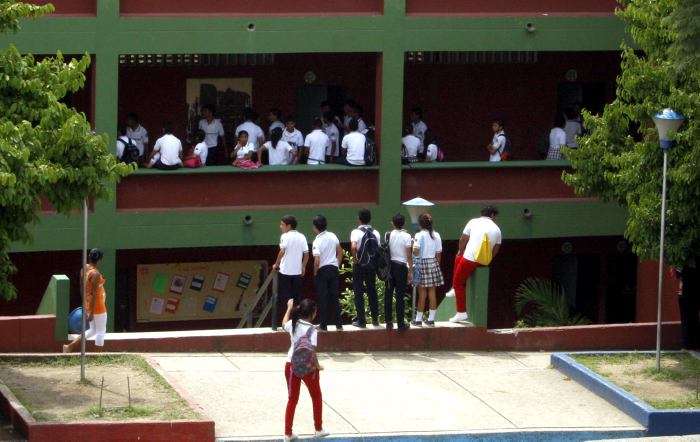 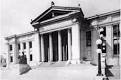 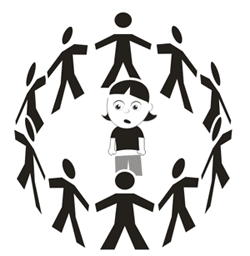 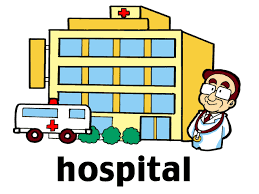 LA ESCUELA , UN  AMBIENTE SANO Y PROTEGIDO
MALTRATO
ACTORES DEL MALTRATO:
Agresor o victimario
Víctima
Cómplice
LA ESCUELA , UN  AMBIENTE SANO Y PROTEGIDO
INDICADORES DE MALTRATO
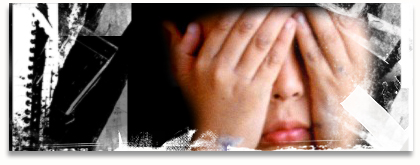 LA ESCUELA , UN  AMBIENTE SANO Y PROTEGIDOINDICADORES DEL  MALTRATO Y EL ABUSO SEXUAL
LA ESCUELA , UN  AMBIENTE SANO Y PROTEGIDO
ABUSO SEXUAL
Puede darse prolongado en el tiempo, o como hechos aislados y puntuales.
Puede suceder en el seno de una familia, de una institución, o con un vecino-profesor-orientador-médico; en el lugar de trabajo…  no hay un ámbito específico.
Sus consecuencias serán más graves cuanto mayor sea la implicación afectiva o la autoridad simbólica y moral, en interrelación con la duración temporal de dichos abusos.
LA ESCUELA , UN  AMBIENTE SANO Y PROTEGIDOABUSO SEXUAL
El abuso sexual se refiere a cualquier acción entre dos o más personas sin consentimiento que presiona u obliga a alguien a hacer algo sexualmente que no quiere hacer. También puede referirse al comportamiento que afecta la habilidad de la persona de controlar su actividad sexual o las circunstancias bajo las cuales ocurre la actividad sexual. Esto incluye el sexo oral, la violación o impedir el acceso a métodos anticonceptivos y condones
LA ESCUELA , UN  AMBIENTE SANO Y PROTEGIDO
ABUSO SEXUAL
Implica las  «actitudes y comportamientos» que realiza una persona sobre otra, sin su consentimiento o conocimiento y para su propia satisfacción sexual,  aún cuando no se presente violencia física  ni se produzca contacto corporal.
 El abuso sexual no es sólo penetración o agresión física. Abarca desde el contacto físico, (tocamientos, masturbación, sexo oral…), hasta la ausencia de contacto (exhibicionismo, erotización con relatos de historias sexuales – fotos-vídeos- películas-fotografías…).
Cuando se da en niños, niñas y adolescentes se denomina abuso sexual infantil.
LA ESCUELA , UN  AMBIENTE SANO Y PROTEGIDO
ABUSO SEXUAL
¿QUÉ CARACTERIZA AL ABUSADOR SEXUAL?
Lo caracteriza el hecho que generalmente es una persona que valiéndose de su cercanía, confianza, autoridad moral… induce, normalmente con engaño, a realizar o dejarse realizar actividades dirigidas a su propia satisfacción sexual. Utiliza la confusión, la seducción, el engaño. Otras veces, se vale de su poder y fuerza sobre la víctima para dominarla y agredirla.
LA ESCUELA , UN  AMBIENTE  SANO Y PROTEGIDO
ABUSO SEXUAL
QUIEN ES LA VICTIMA? 
Los estudios han determinado que predominan las niñas en edades críticas:
a) Niñas entre  10-12 años con signos de desarrollo. 
b) Niñas entre 5 y 6 años , con poca capacidad para expresarse . Se estima que una de cada cuatro niñas y uno de cada ocho niños han sufrido abusos. 
c) Adolescentes  y Adultos que engañados bajo la apariencia de ayuda por profesores, amigos, novios, padrastros, consejeros-psicoterapeutas-jefes de sectas, bandas…; también en los adultos cuando son violentados por su pareja o su jefe, otros
LA ESCUELA, UN AMIENTE SANO Y PROTEGIDO.


TIPOS DE ABUSO SEXUAL
1.- CON CONTACTO FÍSICO:
VIOLACION, penetración vaginal, anal u oral, penetración digital o con objetos.
TOCAMIENTOS, caricias, toques , manoseos.
LA ESCUELA , UN  AMBIENTE SANO Y PROTEGIDO
TIPOS DE ABUSO SEXUAL
2.-SIN CONTACTO FISICO:
VERBAL, palabras feas, eróticas, proposiciones indecentes y proposiciones verbales explícitas.
VISUAL, exposición del cuerpo, masturbación, pornografía, internet

3.-PSICOLÓGICOS: Sobrepasan los límites emocionales apropiados entre adultos y niños. Ejemplo: padres e hijos (ejemplo : contar intimidades de la pareja, convertir a la hija en “esposa o al hijo en “marido” emocionalmente
LA ESCUELA , UN  AMBIENTE SANO Y PROTEGIDOTIPOS DE ABUSO SEXUAL
4.- MORAL: Referido al quebranto anímico que una persona sufre por los actos dolosos, culposos o negligentes, que sin afectar a las cosas materiales susceptibles de ser tasadas, se refieren al patrimonio espiritual, a los bienes inmateriales de la salud, el honor la libertad y otros análogos.
LA ESCUELA , UN  AMBIENTE SANO Y PROTEGIDO
EFECTOS DEL ABUSO SEXUAL INFANTIL
El niño(a) que ha sido víctima de un abuso vivirá consecuencias a corto y largo plazo. Los estudios indican que mientras mas temprano haya sido el abuso, los efectos perduran más en el tiempo. 
Cuando son niños de corta edad, mayores serán los daños, por cuanto  los patrones de conducta se forman entre los 0 y 6 años, de 6 a 12 se consolidan y en adelante los  cambios son muy pocos, salvo los propios de la adolescencia. Los niños son como esponjas durante las 24 horas al día. 
La formación de la identidad se da durante los primeros años de  vida, por eso todo daño causado en esa período, tiene consecuencias muy serias que se arrastran a lo largo de toda la vida.
LA ESCUELA , UN  AMBIENTE SANO Y PROTEGIDO
INDICADORES DE ABUSO SEXUAL
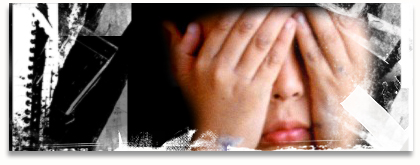 LA ESCUELA , UN  AMBIENTE  SANO Y PROTEGIDO
ABORDAJE ANTE EL MALTRATO Y ABUSO SEXUAL
1.-Escuchar a la víctima  en su relato, sin interrumpirlo(a) ni hacerle preguntas que puedan hacerlo(a) sentir incómodo(a).

2.- Dejar constancia pormenorizada y por  escrito del relato hecho por el niño(a) y/o adolescente.

3.- En caso de la existencia de «testigos», hacer entrevista con cada uno de ellos por separado y dejar constancia pormenorizada por escrito de éstas.
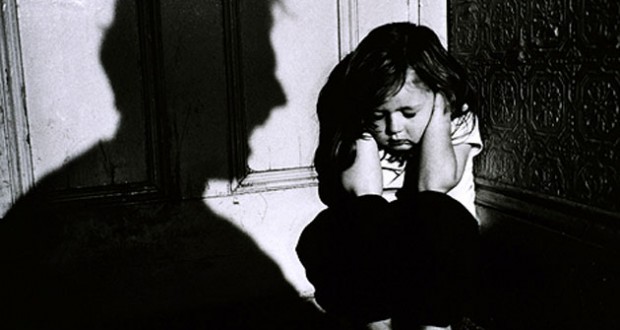 Escolar
Intervención Colegio
Terapia Psicológica y Espiritual
Programa grupal
Agresión Sexual
Intervención médica
Intervención judicial
Terapia
Físico
Intervención médica
Terapia 
Evaluación progenitor
Intervención judicial
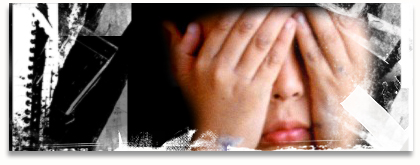 Síndrome Munchaussen 
Evaluación psiquiátrica agresor
Terapia 
Intervención médica
Intervención judicial
Psicológico
Terapia 
Terapia agresor
Evaluación Psicológica
Intervención Judicial
Alineación Parental
Evaluación progenitores
Evaluación
Terapia 
Intervención judicial
Prenatal
Terapia a la madre
Terapia de pareja
LA ESCUELA , UN  AMBIENTE  SANO Y PROTEGIDO
ABORDAJE ANTE EL MALTRATO Y ABUSO SEXUAL
4.- Si se trata de un alumno(a),proceder a citar a los «Padres y Representantes» de la víctima.

5.- Si el maltrato es “grave” o se trata de  “abuso sexual” hay que proceder con la denuncia ante el Ministerio Público por parte de la víctima y/o de los Padres y/o Representantes. En caso de que éstos no procedan   dentro de las 72 horas siguientes al conocimiento del hecho, la denuncia la interpondrá el representante de la Institución  ante el referido organismo.
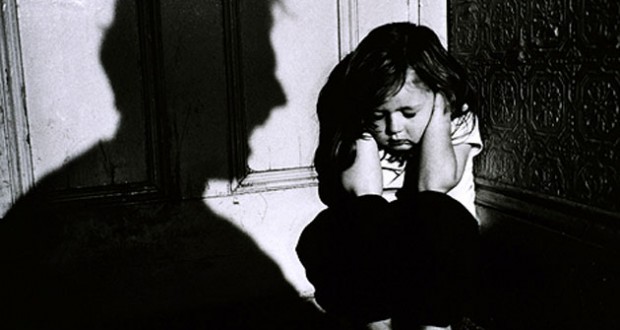 LA ESCUELA , UN  AMBIENTE  SANO Y PROTEGIDO
ABORDAJE ANTE EL MALTRATO Y ABUSO SEXUAL
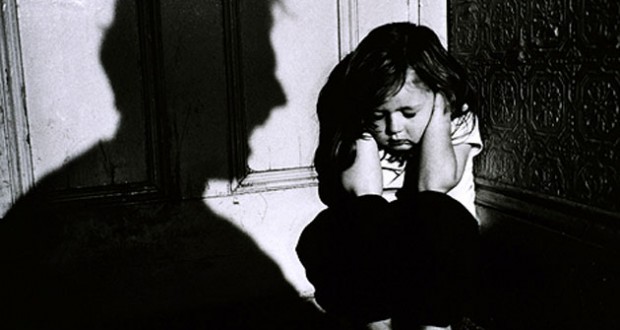 6.-Una vez recibida la  denuncia de abuso  y/o abuso sexual  contra  un miembro de la comunidad ignaciana: docente, empleado administrativo, de servicios generales y/ de seguridad, este será  citado por el (la)representante de la Institución para comunicarle  que queda separado de su cargo mientras duren las averiguaciones.
LA ESCUELA , UN  AMBIENTE SANO Y PROTEGIDO
ABORDAJE ANTE EL MALTRATO Y ABUSO SEXUAL
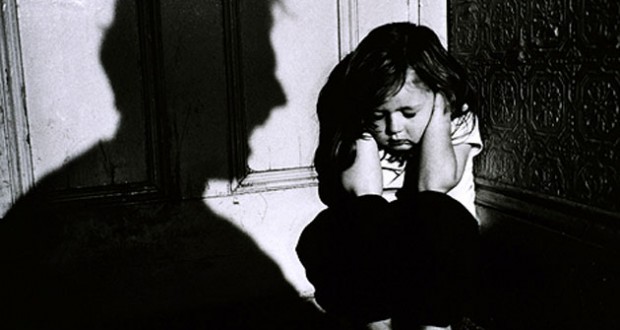 7.-Si el maltrato o el abuso sexual  proviene de otro(a) estudiante,  será citado conjuntamente con sus Padres y /o Representantes y se seguirá el procedimiento  previsto  en  nuestro Manual de Convivencia Escolar. 
 para  los «hechos punibles» .
LA ESCUELA , UN  AMBIENTE  SANO Y PROTEGIDOALGUNAS NORMAS A SEGUIR POR  EL PERSONAL DEL COLEGIO
Los adultos vinculados al colegio están en la “obligación” de brindar protección y  acompañamiento a los alumnos, haciendo señalamientos y adelantando acciones para prevenir situaciones potencialmente peligrosas.
No incurrir en “negligencia” omitiendo el conocimiento de hechos y/o comportamientos inaceptables por parte de otra persona o reteniendo información que pueda evitar el abuso.
Evitar gestos de afecto que involucren contacto físico que genere ambigüedad en el trato, pudiendo interpretarse como excesivo e inconveniente.
Las demostraciones de afecto no deben tener ninguna connotación sexual ni ocasionar desagrado para el menor, la persona vulnerable o el adulto que los recibe.
Brindar a los alumnos y demás miembros del personal el espacio y las oportunidades para aplicar la “mediación y negociación” como las formas más viables de resolver los conflictos.
LA ESCUELA , UN  AMBIENTE  SANO Y  PROTEGIDO   ALGUNAS NORMAS A SEGUIR  POR  EL    PERSONAL DEL COLEGIO
NO
Llevarlos en automóvil, sin autorización de Padres y/o Representantes.
Dictarles clases particulares o atención especializada(terapias) sin la autorización de la dirección del colegio y  de  los Padres.
Tratar temas de índole “afectivo sexual” que no puedan abordarse públicamente o con la autorización de las autoridades del colegio y los Padres.
Prestarles dinero o darles obsequios de manera frecuente, con o sin motivo especial.
Llevarlos a fiestas, bares  y/o  centros nocturnos.
Consumir alcohol y bailar con ellos(as).
Propiciar o permitir formas de  hostilidad verbal, insultos, desprecio, burla, apodo, ironía, humillación, ridiculización o discriminación.
Enviarles mensajes o correos electrónicos con contenido inadecuado.
LA ESCUELA , UN  AMBIENTE  SANO Y PROTEGIDO   ALGUNAS NORMAS A SEGUIR  POR EL    PERSONAL DEL COLEGIO
.No hacerles comentarios o narraciones eróticos o de tipo sexual sobre su cuerpo, así sean aparentemente elogiosos. Tratarlos de forma morbosa o hacerles preguntas indecentes, mostrarles o tomarles fotos en posiciones inadecuadas. Espiarlos cuando se cambien de ropa y/o autorizarlos a utilizar ropas o que realicen  acciones sugestivas.
. Está totalmente prohibido que los adultos tengan relaciones “afectivas sexuales” con los menores, de noviazgo o pareja. La omisión a esta directriz  se considera una falta grave, que dará lugar al proceso administrativo correspondiente.
. Está totalmente prohibido el  contacto físico o de caricias a un menor en sus partes íntimas, ni examinar sus partes íntimas, a menos que sea personal de enfermería.
. Ningún adulto debe “permanecer a solas”  con un menor o con persona vulnerable, sin que exista la posibilidad de que otros  vean lo que sucede.
. Los Niños, Niñas y Adolescentes  no deben asistir a los domicilios privados de los  adultos vinculados al  colegio.
. Si un adulto visita a un menor en su domicilio por razón de su labor educativa, debe hacerlo con el consentimiento de los Padres o la presencia de otro adulto, siempre evitando quedarse a solas con él (ella) y a puerta cerrada.

.
El mejor medio para hacer buenos a los niños es hacerlos felices.
                        Oscar Wilde
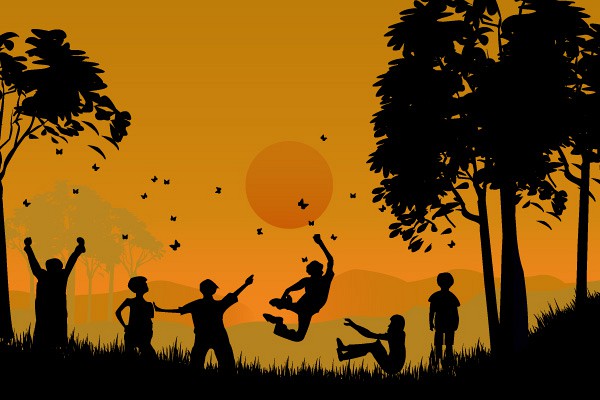